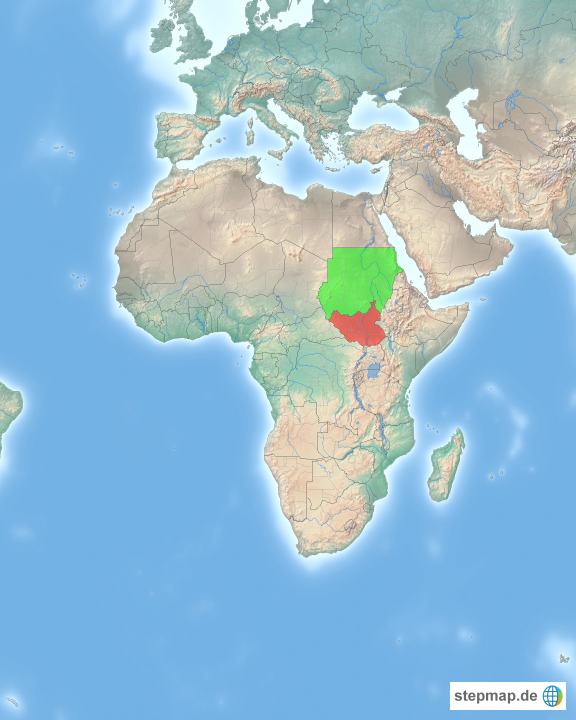 Sudan in Južni Sudan
Sudan nekoč
Sudan pod Egipt, Egiptu –vladala G.B.

1956 Sudan samostojen. 

Na oblasti -arabski muslimani, živijo na severu.

Prebivalci na jugu- zapostavljeni, sledita dve državljanski vojni.
Druga državljanska vojna (1983-2005)- mirovni sporazum in južni del Sudana dobi samoupravo in avtonomno vlado.

Leta 2011 referendum  98% za samostojno državo: Južni Sudan.

Od leta 2011: Sudan in Južni Sudan.
Sudan nekoč  ena  država , danes  dve državi
Republika Sudan


Pokrajna Darfur
Sudan danes
Republika Južni Sudan
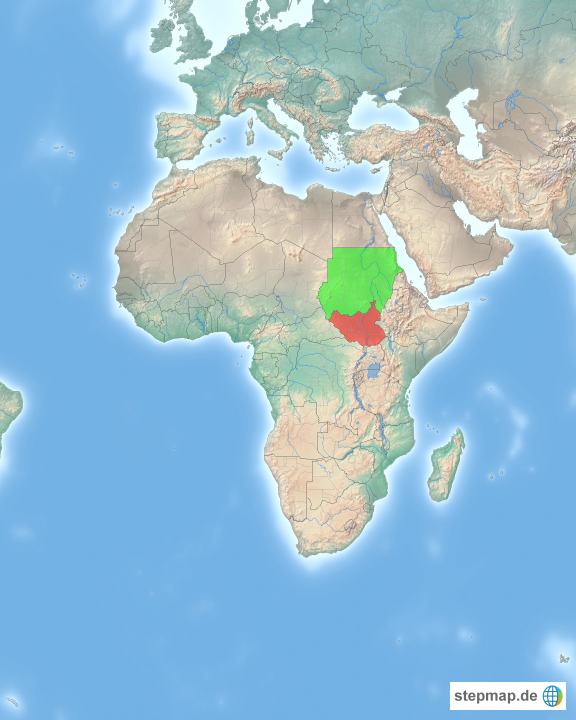 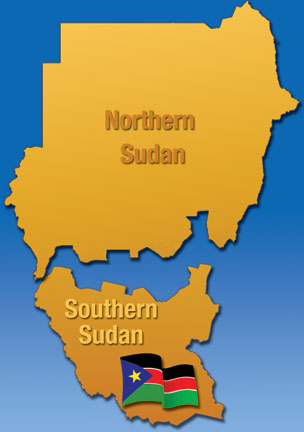 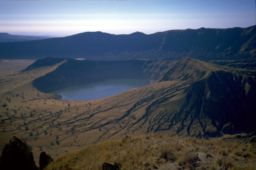 SUDAN
LEGA :  severna Afrika

POVRŠJE:
Na severu: puščava Sahara – 
zahodno od Nila: Libijska                                                         vzhodno od Nila: Nubijska
Na zahodu: površje je sestavljeno iz ravnic, prekinjajo jih vulkanske gorske verige: Jebel marra  je vulkansko gorovje v Darfurju, dviga se do 3000 mnm
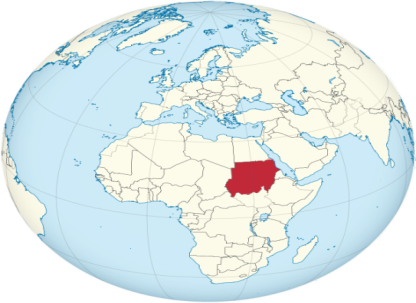 Na jugu: kotlina ob zgornjem Nilu 
Najdaljša reka Nil - začne se v 
     Kartumu z zlitjem Belega in 
     Modrega Nila
Sudd - največje močvirje v Afriki
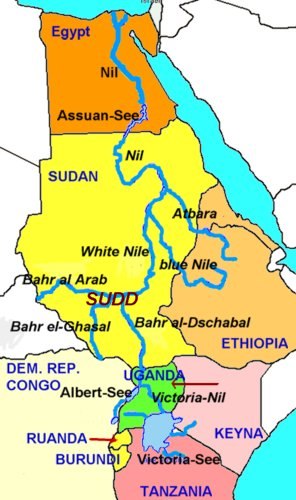 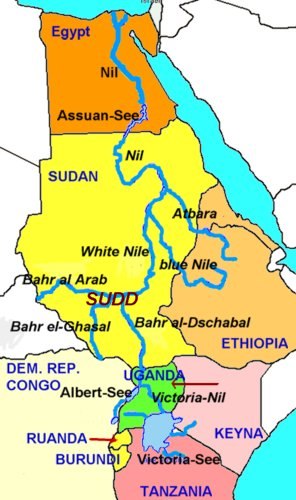 VODE
Večina vode priteka iz Etiopskega 
   višavja
Beli in Modri Nil zlitja v reko Nil

V deževni dobi reke poplavijo

Visoke vode od julija do oktobra
Beli Nil teče skozi močvirje Sudd,
PODNEBJE IN RASTJE
Sudan več podnebnih (puščavsko, polpuščavsko, savansko) in rastlinskih pasov (puščavsko in savansko)
Na severu: puščavsko rastlinstvo in podnebje z visokimi temperaturami, malo padavin (50 mm)
Na jugu več padavin in savansko 
podnebje in rastlinstvo
ŽIVALI V SAVANI
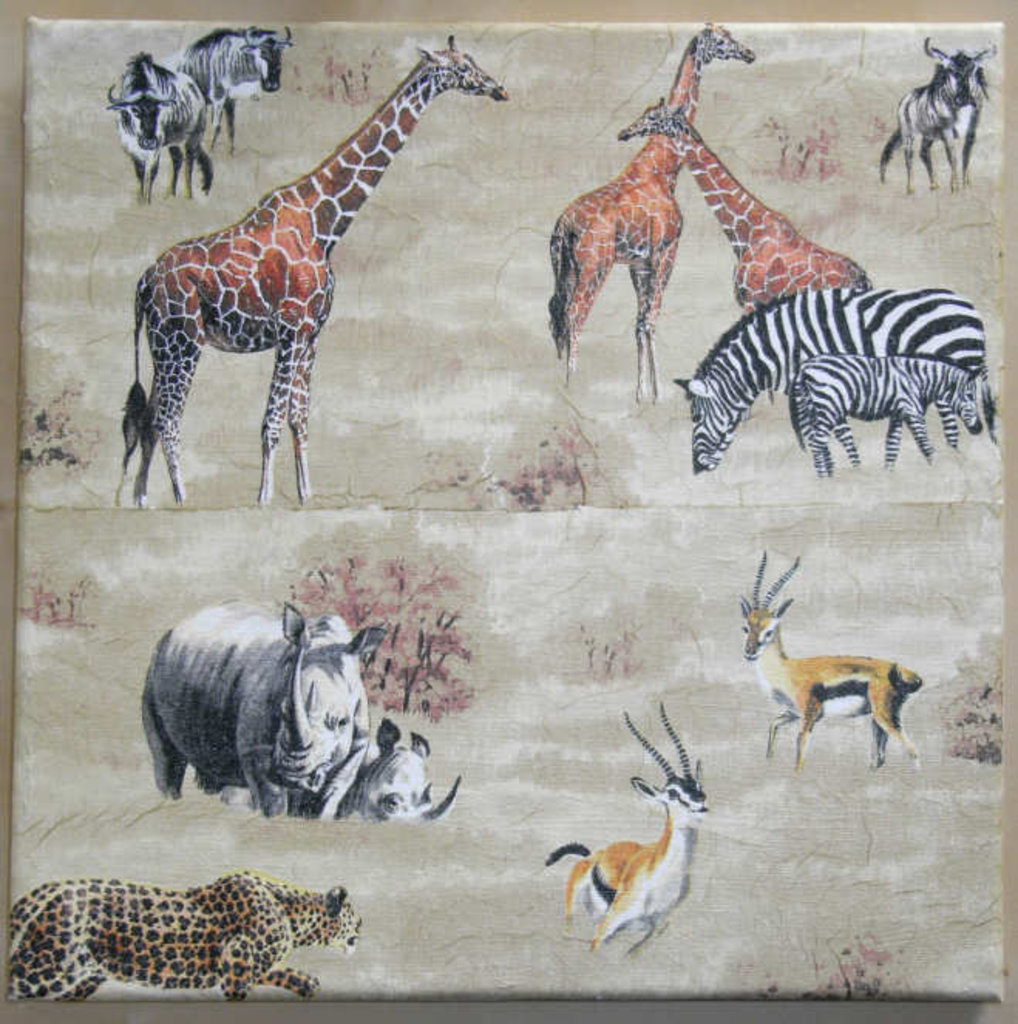 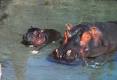 PREBIVALSTVO
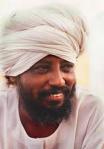 okoli 38,3 milijone prebivalcev
naravni prirastek zelo velik
velika večina prebivalcev je revnih
49% sudanski Arabci
12% Dinki, 8% Nubijcev , 5% Bedži in 2% Furi
Medetnični spopadi zaradi 
    velikih kulturnih, 
    verskih in jezikovnih razlik
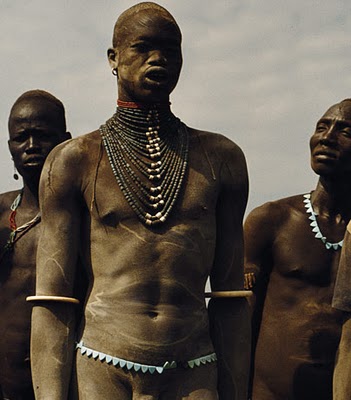 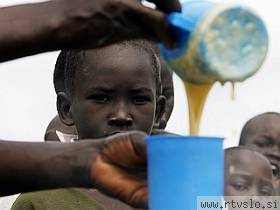 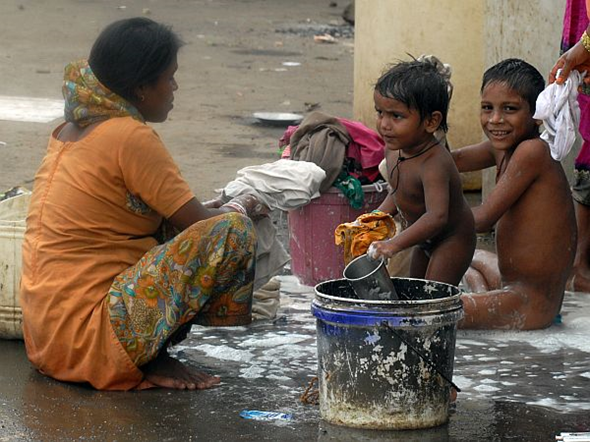 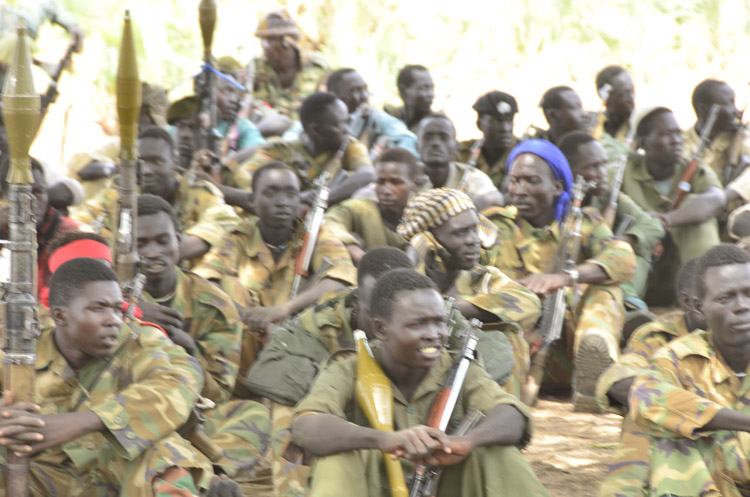 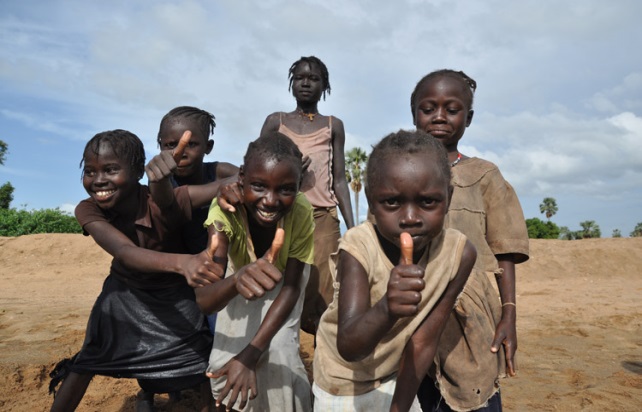 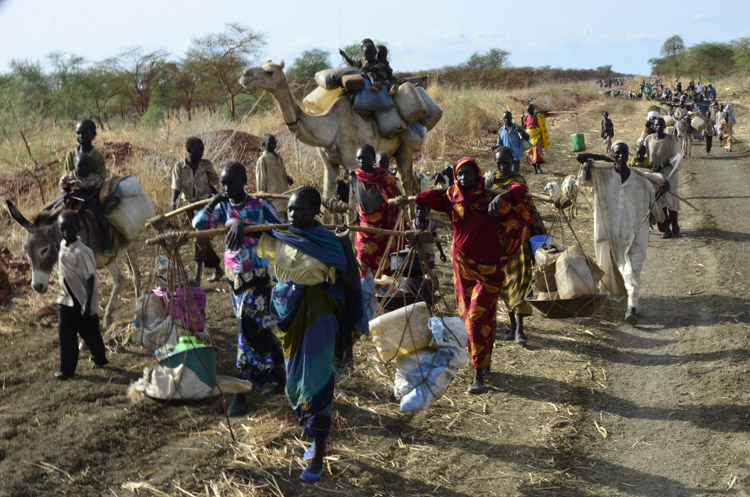 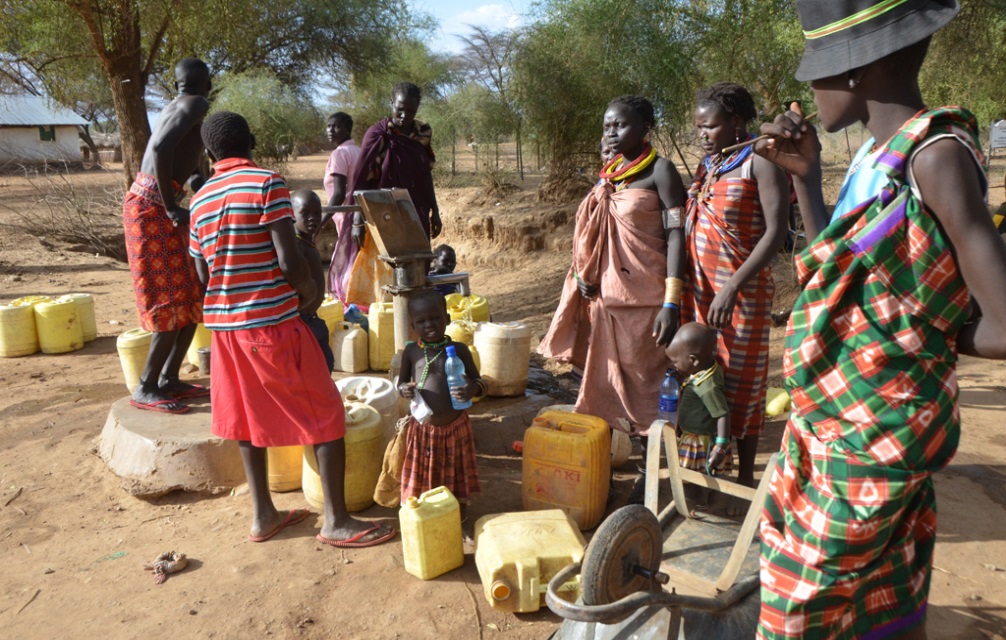 GOSPODARSTVO
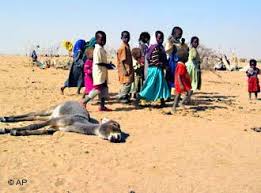 Gospodarstvo je v krizi
Vzroki : zgrešeni projekti
                 suša
                državljanske vojne
Veliko nahajališč nafte in zemeljskega plina, zlata, urana;
Industrija je skromna (tekstilna /predelava bombaža/, živilska, tobačna).
Glavna gospodarska panoga je kmetijstvo.
KMETIJSTVO
V savani in polpuščavi: živinoreja; nomadska živinoreja

46% travnikov, pašnikov

Približno 7% površine je obdelanih (bombaž, arašidi, sezam, proso)

Obdelovalnih površin nemoremo razširiti 

68% ukvarja s kmetijstvom
KMETOVANJE
ZA SAMOOSKRBO
TRŽNO USMERJENO
Na območjih z malo možnosti za umetno namakanje
Gojijo :dateljne, arašide, proso
Na umetno namakanih površinah
Plantažno poljedelstvo
Gojijo: bombaž, povrtnine, sadje, sladkorni trs
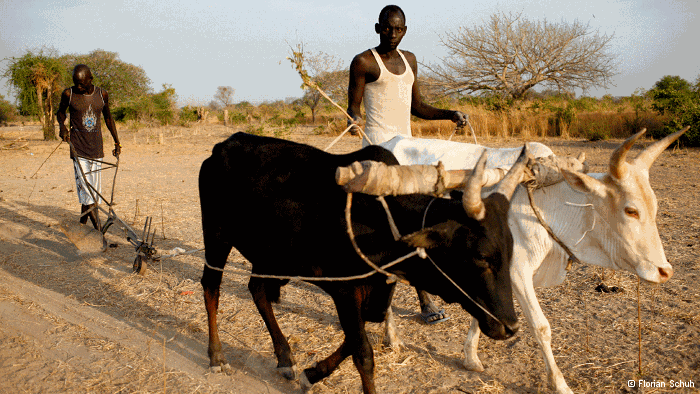 ŠE NEKAJ PODATKOV O SUDANU
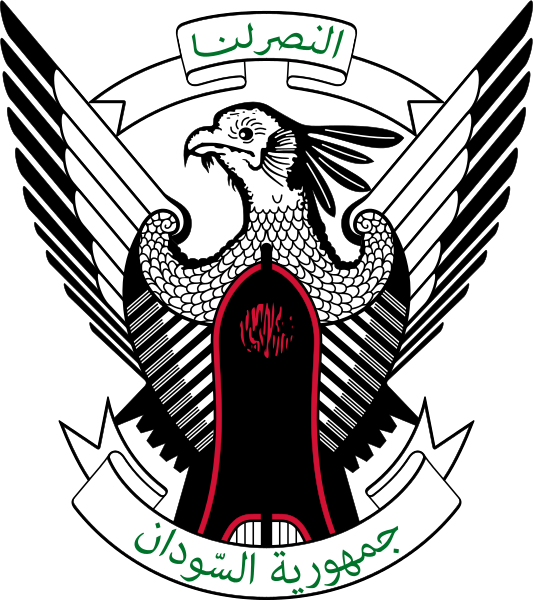 Geslo : Zmaga je naša
Himna : Mi smo vojska boga in domovine
Glavno mesto : Kartum
Največje mesto : Omdurman
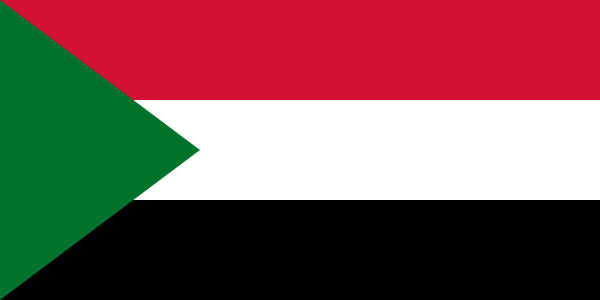 Uradni jezik : arabščina in angleščina
Površina : 1.886.0683 km2

Odstotki vode : 6%

Prebivalstvo leta 2009: 38,3 milijone

Valuta : sudanski funt  (v preteklosti sudanski dinar)

Časovni pas : UTC + 3
DRŽAVNA UREDITEV
Predsedniška republika

Vodita jo vojaška vlada in narodna skupščina

Voditelj oz. predsednik:  
    Umar Hasan Ahmad 
    al-Baschir vojaški udar

je avtoritarni voditelj
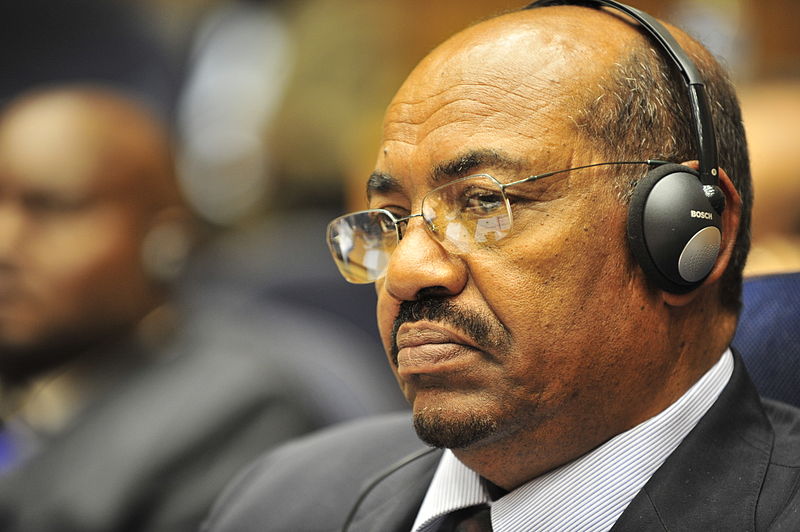 DARFUR
Pokrajina na zahodu Sudana
Obsega  509.056 km/2 
    (velikost Nemčije)
največ revščine
Spopadi med 
   arabskim  prebivalstvom  
   in črnskimi staroselci
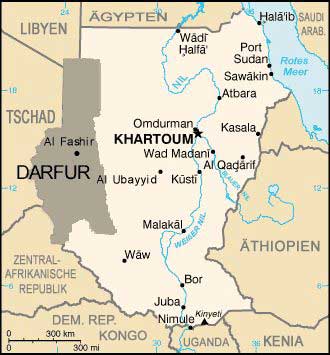 KRIZA V DARFURJU
Začela  2003

Vzroki: suša, prenaseljenost

Genocid nad 
    prebivalstvom 
    nearabskega 
    porekla.
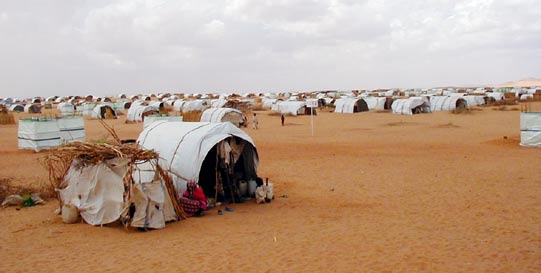 Begunski tabor
V 6 letih je 6 milijonov mrtvih

Hudo kršenje človekovih pravic 

2009 aretacijo al-Baširja zaradi  zločinov proti človeštvu .

 Al Bašir avtoritete mednarodnega sodišča ne priznava.
TOMO KRIŽNAR
Ustanovil ustanovo, katere 
    delovanje poskuša zaščititi 
    domorodne črnce.
Poskrbel je, da je svet videl in
 slišal za grozote v Darfurju.
Dokumentarni film Oči in ušesa boga  priča o iztrebljanju afriških staroselcev v Sudanu  (400 prostovoljcev je z miniaturnimi kamerami beležilo dejanja napadalcev)
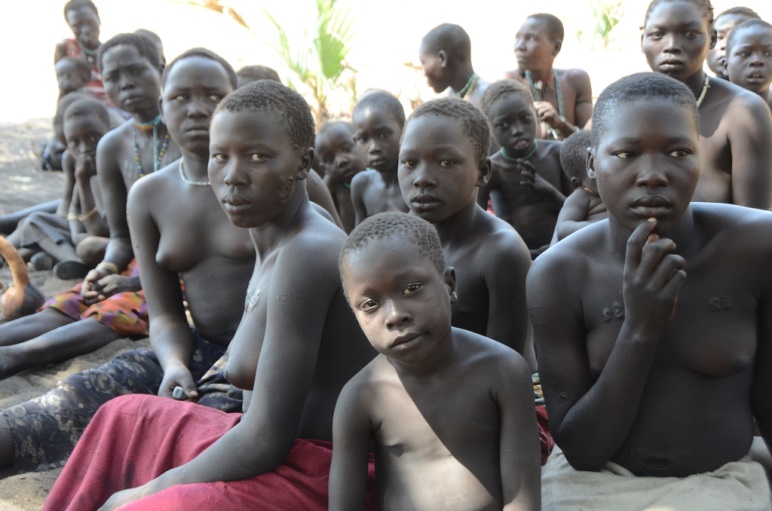 JUŽNI SUDAN
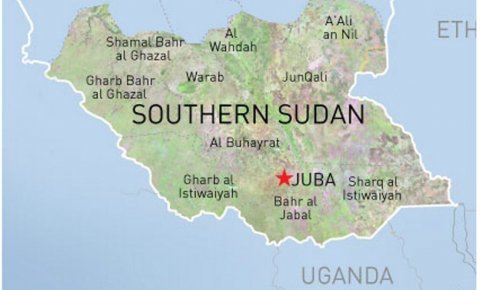 Država v vzhodni Afriki

Glavno mesto: Juba

Do leta 2011 del Sudana

Po drugi državljanski vojni (1983-2005) ustanovljena avtonomna vlada južnega Sudana

Najmlajša država
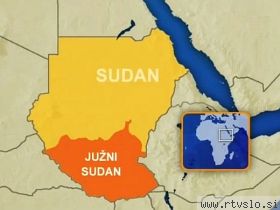 PODNEBJE, RASTLINSTVO, POVRŠJE
Tropska vlažna klima z deževno (od aprila do oktobra) in sušno dobo.

Na severu: savana
Na jugu: tropski deževni gozd

Reka Beli Nil
Močvirje Sudd ob Belem Nilu
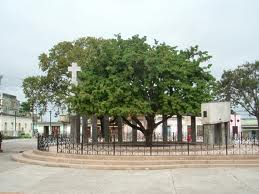 PREBIVALSTVO IN GOSPODARSTVO
Zaradi državljanskih vojn je okrog 4 milijone ljudi zapustilo Sudan in živelo drugod; sedaj pa se počasi vračajo.

Revščina, lakota, podhranjenost, nepismenost

Prevladuje kmetijstvo: živinoreja in poljedelstvo (proso)
Naravna bogastva: nafta.
ŠE NEKAJ PODATKOV  O JUŽNEM SUDANU
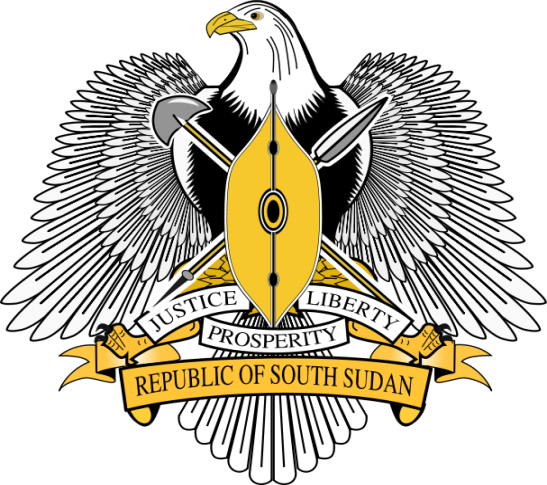 Grb in zastava
Geslo: Pravica , svoboda, blaginja
Uradni jezik: Angleščina
Površina: 619.745 km/2
Prebivalstvo: 8.260.490 (2008)
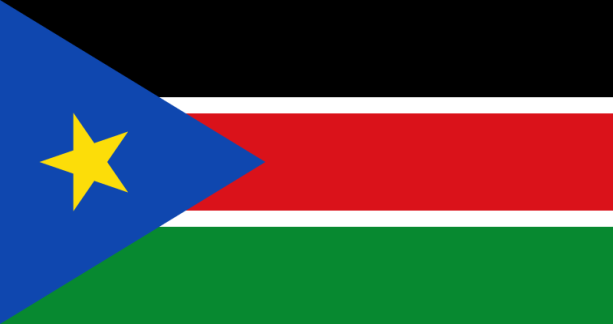 Valuta: sudanski funt
Časovni pas: vzhodnoafriški čas (UTC + 3)
Glavno mesto: Juba
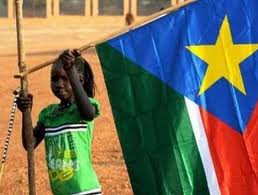 vprašanja
Kateri dve reki se zlivajo v reko Nil?
Katera večja pokrajina je v Sudanu?
Kdo je Tomo Križnar?
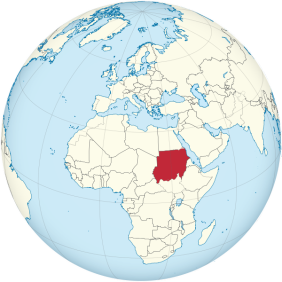 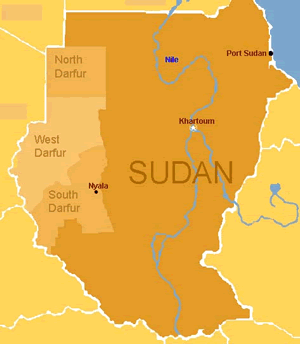 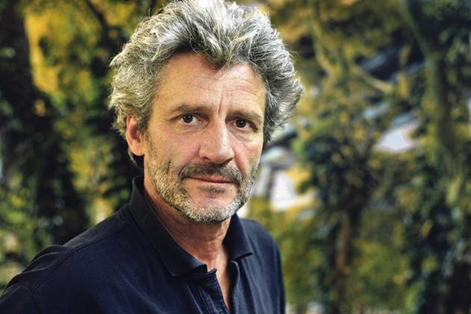 Viri:
http://sl.wikipedia.org/wiki/Sudan
http://en.wikipedia.org/wiki/Sudan
http://www.tomokriznar.com/tomokriznar.html
http://sl.wikipedia.org/wiki/Ju%C5%BEni_Sudan
Raziskujem novi svet  8 (učbenik za geografijo)
Atlas sveta
Velika otroška enciklopedija
HVALA ZA POZORNOST